Self Introduction
Abdul Latif 
Lecturer in English
Alauddin Siddique College
Auliabad, Kalihati 
Tangail
Lesson Introduction
Grammar Lesson
Look at the Pictures
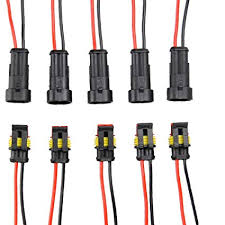 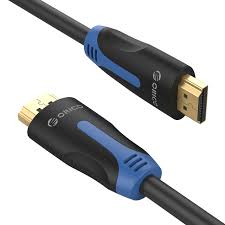 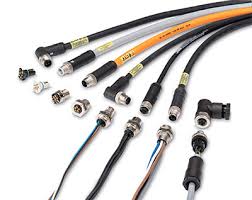 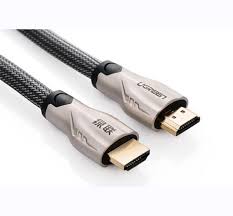 Let me Declare the Lesson
Uses of Connectors
Learning Outcome
After finishing the lesson the students will be able to use various connectors correctly.
Contents
What is Connector?
Kinds Of Connectors.
Uses Of Sub-ordinator.
Uses of Co-ordinator.
Uses of Transitions.
What is connector?
Connectors are the words or phrases that connect words or phrases or clauses or Sentences.
Example:
1. He did not get GPA 5 though he studied hard.
2. The old man called his son and told him to sit beside him.
3. Riches can not bring happiness. In fact, it is a psychological thing.
4. He speaks German and French.
Kinds of Connectors
Connectors are of three types. They are Subordinator, Coordinator and Transition Word.
Subordinators
Subordinators connect ideas in  complex sentence.
Example : I would buy a house if I had enough money.
                  I saw him when I was only ten.
                  I now the place where he was born.
Subordinators expressing time: when, while, before , after, as soon as, as long as, until.
When she finished her performance, the audience applauded.
While they were clapping, she left the stage.
She had signed some autograph before she left the theatre.
After the concert was over, she went to her hotel.
As soon as she got into the hotel room, she checked her email.
Subordinators expressing contrast : though, although, even though, whereas, while, whilst.
1. Although boxing is a dangerous sport, it has not been banned.
2. While/Whilst head protection is common in amateur boxing, professionals rarely use it.
3. Professional boxers don’t use head protection whereas amateur are required top use it.
Subordinators expressing reason : because, as, since
1. Many teachers believe that our education system should be changed because it is not fruitful enough
2. Our education system has become fruitless as/since it is not up to date.
Subordinators expressing Condition : if, whether, unless
1. If we want to build up an efficient generation, teachers must be efficient.
2. It is not certain whether they will go to field or they will watch television.
Subordinators expressing definition and adding information : that, who, whose, when, where, why, which
1. Circuses that are using animals are still popular.
2. People who are attending the circuses should change their choice
3. Circuses, which are still popular, will have to change in future.
4. Circus performers, whose job is top entertain the people, will always be in demand.
Coordinators
(Coordinators usually connect independent clauses)
Popular coordinators
And, but, or, so, and so, yet, for, nor, not only---- but also etc.
I am very glad I passed English, for I studied hard.
I studied a lot, and the teacher gave me an A.
The exam was not very difficult, nor was it very log.
The exam was not difficult, but I was very careful.
You have to study hard, or you will fail inn English.
My teacher said my English was weak, yet I did well.
My exam is over, so I can watch a film this night.
Transitions
Transitions expressing contrast: However, in contrast, nevertheless, nonetheless, yet, on the other hand, on the contrary.
Let us use them in sentences
1. This restaurant has the best kitchen in town. However, their staff are quite rude.
2. House prices have gone up this year. In contrast, car prices seem to be stagnating.
3. I was in so much pain I didn’t want to get up in the morning. Nevertheless, I went to football practice as usual.
4. I don’t think Sean has serious behavioral problems. Nonetheless, I’ll talk to him in the morning.
5. I’ve asked you a thousand times not to leave your dirty socks on the floor. Yet, you keep doing it.
Transitions expressing Similarity: likewise, similarly, Correspondingly, In the same way, also etc.
Let us use them in sentences
1. You can’t give your phone number to every man who asks for it. Likewise, you can’t go out with everyone who fancies you.
2. You’re not allowed to use your phone here. Similarly, you have to switch it off when you’re in the library.
3. She’s an excellent photographer. Correspondingly, her paintings are works of art.
4. Cutting down on sugar will help you lose weight. In the same way, doing more exercise will help you get rid of a few kilos.
5. I want to talk to Prince Harry when I’m in England. Also, I want to meet his sister-in-law.
Transitions expressing Result: As a result, As a consequence, Therefore, Thus, Accordingly.
Let us use them in sentences
1. I’ve done a short course on medicine. As a result, I’ve been able to cure my neighbor’s sick cat.
2. John was absent from college on many occasions. As a consequence, he failed in English..
3. We wanted to buy some necessary things. Therefore, we went to market in the morning.
4. You didn’t tell me you wanted to come. Thus, we did not take you with us.
5. Plenty of tourists visit the area in summer. Accordingly, selling hand-made objects is the main source of income for locals.
Transitions expressing Sequencing: First, Firstly, First of all, To begin with, Then, Secondly, Thirdly etc.
Let us use them in sentences
1. First of all, I’d like to talk about the benefits of learning English.
2. To begin with, English is one of the most widely spoken languages.
3. For one thing, English will open up more opportunities for you.
4. Secondly, English will make you more desirable to employers.
5. In the third place, English is the language of some of the world’s greatest literature.
Transitions expressing Order of Importance: Most importantly, Primarily, Above all, Most significantly, Basically etc.
Let us use them in sentences
1. I’d like to talk to you about how to keep calm at your workplace. Most importantly, never go to the canteen while your boss is there.
2. You’ll have to focus on your immediate surroundings. Primarily, on your computer screen.
3. Above all, don’t ever look up from your notes when people are around.
Transitions expressing Exemplification: For example, For instance, To illustrate etc.
1. To learn English, you have to do certain things. For example, you have to read English news paper.
2. To make a better environment, we have to take a few steps. For instance, we have to plant more trees.
Transitions expressing Emphasizing : As a matter of fact, In fact, Indeed, Actually etc.
1.  I love sleeping with my pet cat. As a matter of fact, I can’t fall asleep unless he’s in my bed.
2. I told them not to invite Rasel to the party. In fact, I was the only person who knew how wicked he was.
Transitions expressing Conclusion : To conclude, In conclusion, To sum up, etc.
Let us use them in sentences
1. ………………………………………………………………. To sum up human beings are mostly responsible for environment pollution.
2. Connectors are…………………………………………….. In conclusion we can say that accuracy in using connectors
Largely depends on vocabulary.
Home
Work
Practice the uses of Connectors at home